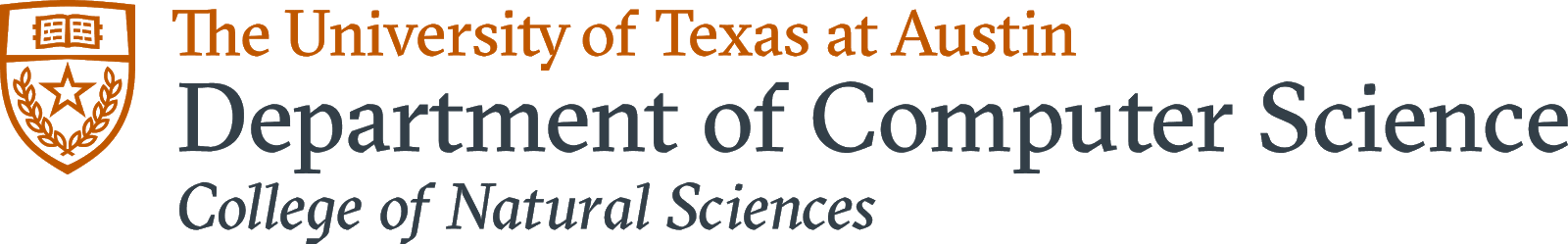 Generating Question Relevant Captions to Aid Visual Question Answering
Jialin Wu, Zeyuan Hu, Raymond J. Mooney
Department of Computer Science
The University of Texas at Austin
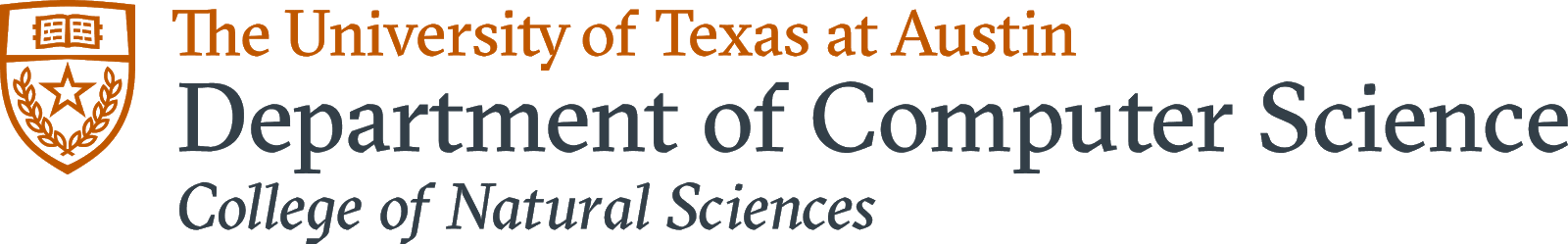 Visual Question Answering
A complicated multimodal task involving high level knowledge of objects, attributes, relations, etc.
Does this boy have a full wetsuit on?
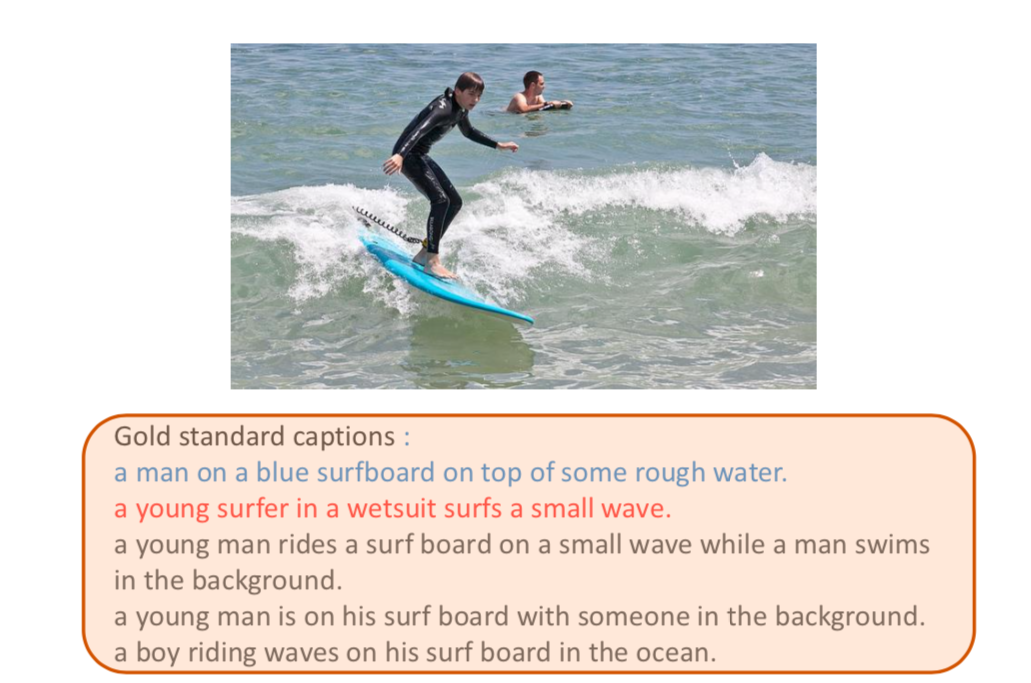 VQA
System
Yes
Necessary Knowledge:
Object level: [person, wetsuit]
Attribute level: [wetsuit is full, person is young] 
Relational level: [wetsuit on person]
[Speaker Notes: Briefly introduce VQA  task (change examples)]
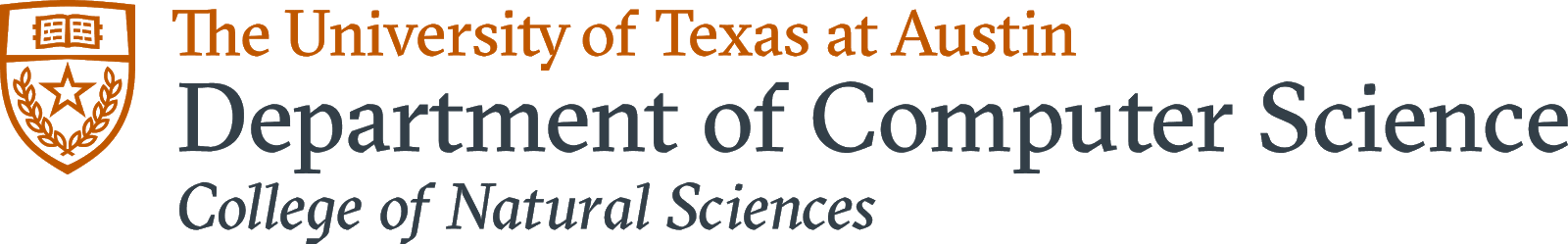 More Sophisticated Visual Features
CNN image features
one feature vector per image
Detecting Common Objects
N object vectors per image
Mining Attributes on Objects
N object vectors per image
Detecting relations 
Potentially N(N-1) relation 
    vector per image
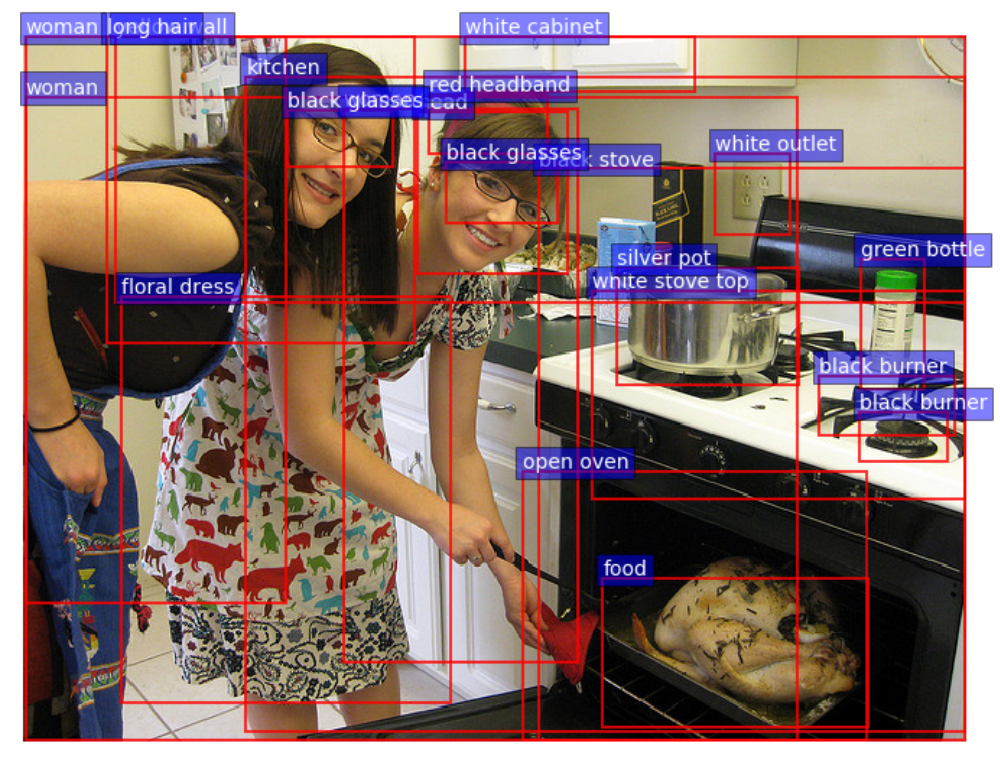 [Speaker Notes: CNN feature: fast but feature its self is not adequate,
Object and attribute features: medium but still OK , features have more representative power but still not enough for complicated questions
Relationship features, slow (n^2)]
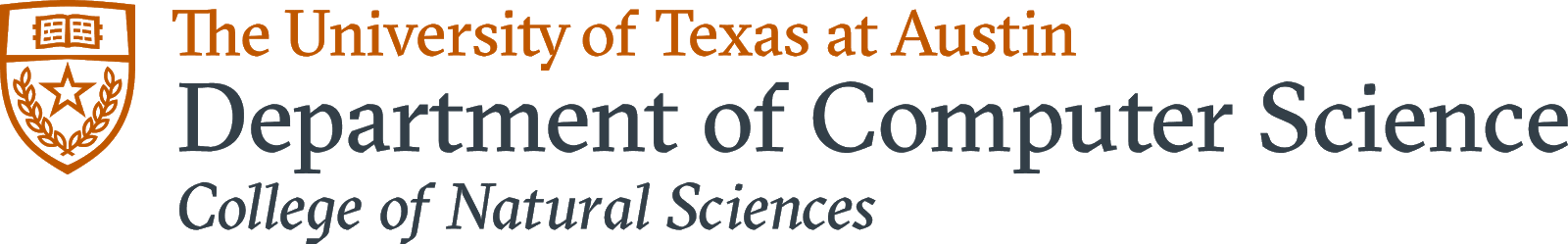 A Typical Current Method (Anderson et al., 2018)
Use detected features as “bottom up attention”
Learn a “top down attention” over these high-level features
Question
Word Embedding
GRU
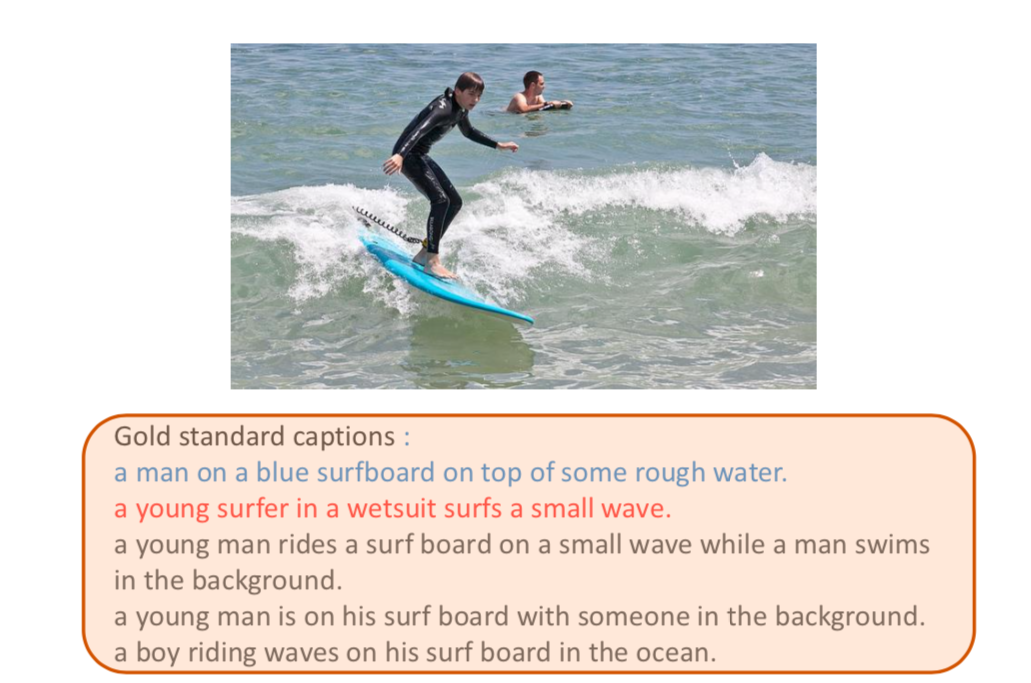 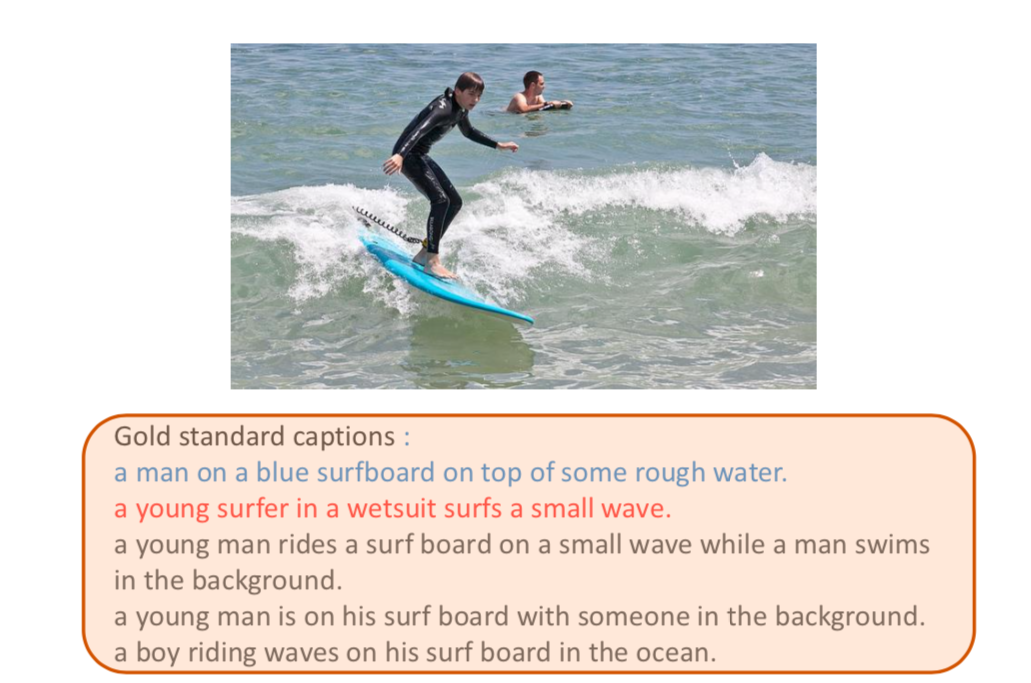 Does this boy have a full wetsuit on?
Visual attention
Answer Prediction
Yes
...
...
Image
CNN
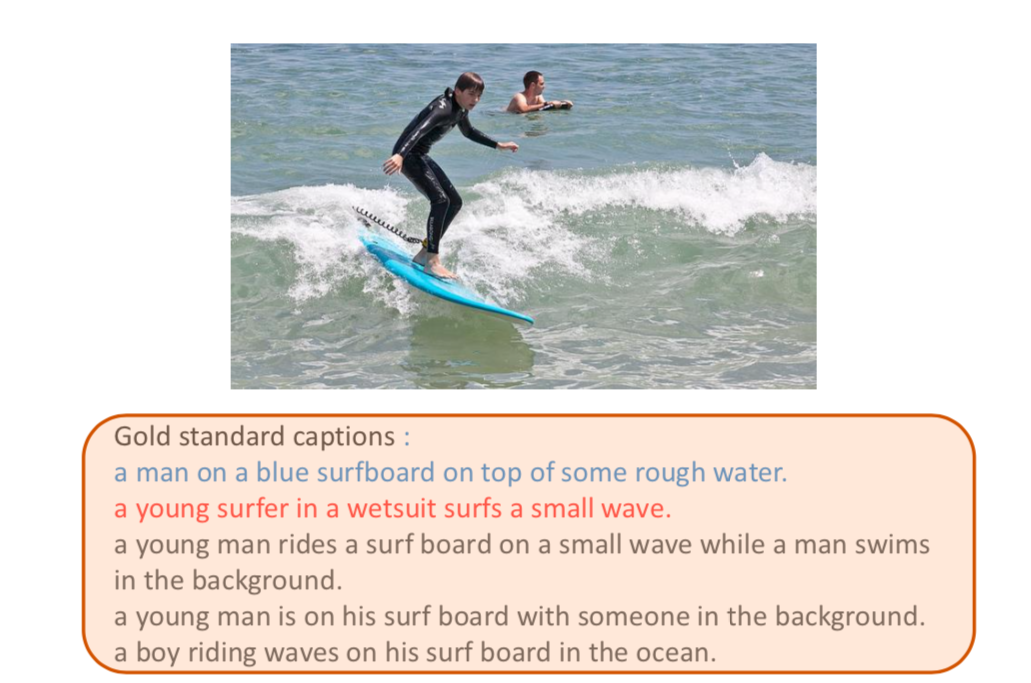 [Speaker Notes: Change to high level  flow]
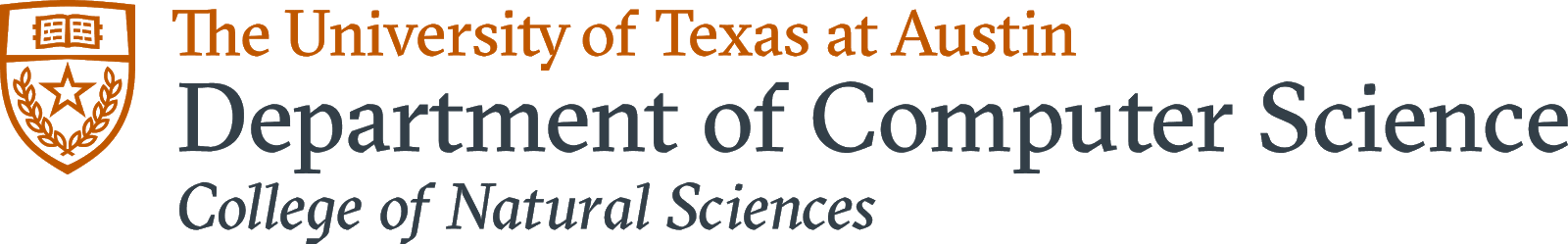 Leveraging Textual Captions for VQA
Less structural than visual features
A young man is on his surf board with 
           someone in the background

Objects: [man, surf board, background]
Attributes: [man is young]
Relationships: [surfer on surf board, 
     man with someone, 
     someone in background]
More diverse visual concepts
Man, young surfer, young man, boy
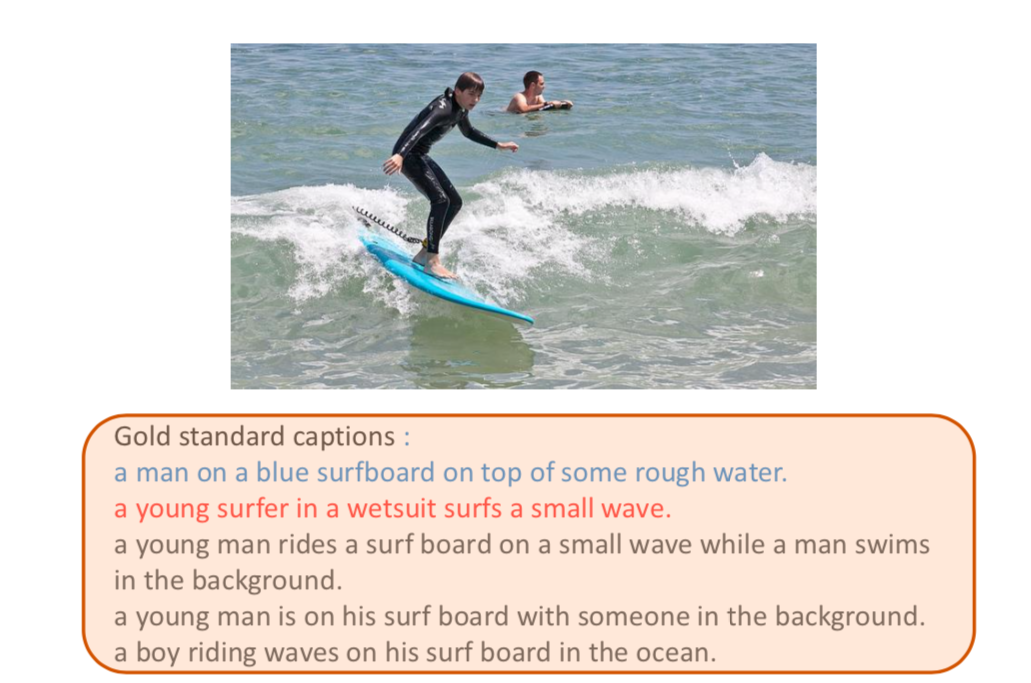 A man on a blue surfboard on top of some rough water.
A young surfer in a wetsuit surfs a small wave.
A young man rides a surf board on a small wave while a man swims in the background.
A young man is on his surf board with someone in the background.
A boy riding waves on his surf board in the ocean
[Speaker Notes: Textual captions can be a succinct and rich representation for image.]
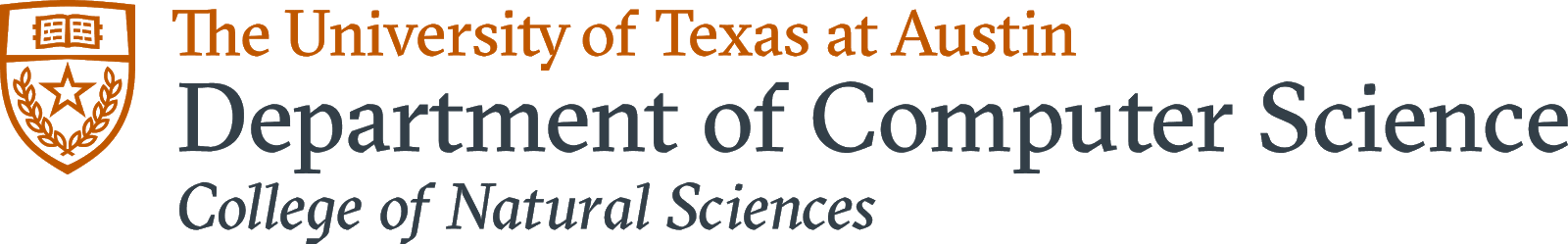 Generating Relevant Captions
For a visual question, some captions are relevant and some are not.
Relevant captions are more likely to encode necessary knowledge for VQA
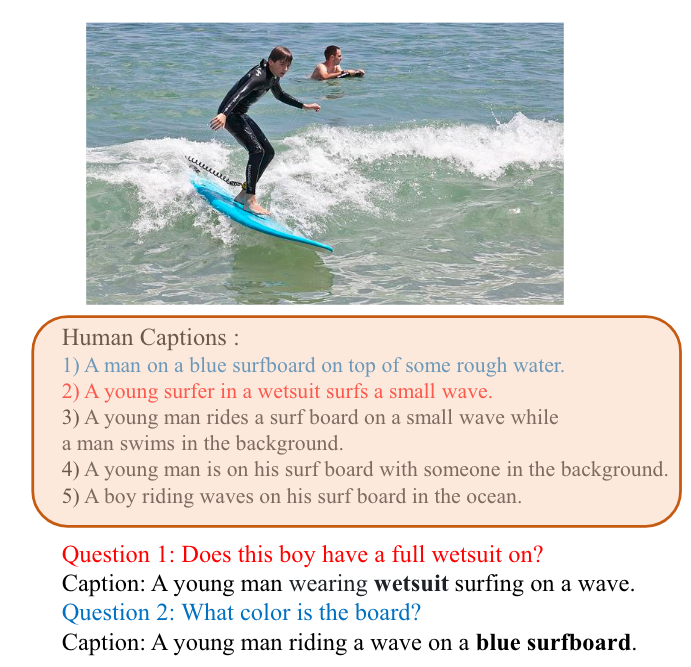 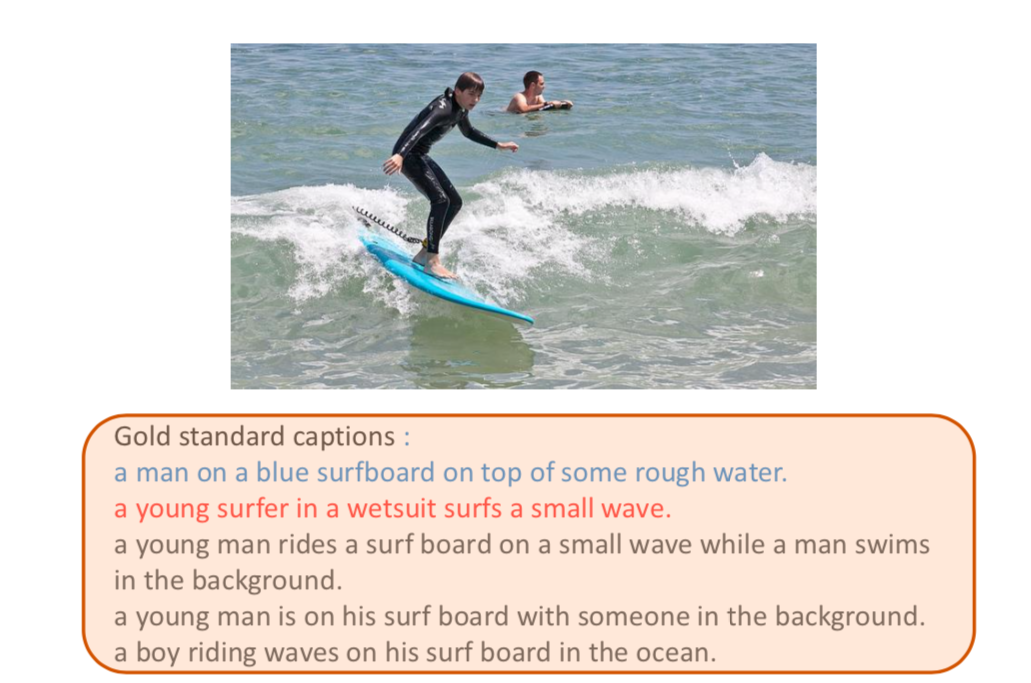 [Speaker Notes: Question relevant intuitively helps more]
Collecting Relevant Training Captions
Intuition: Generated captions should focus more on the influential objects for the question. We use a gradient based method to model the influence.




We collect the captions with maximum inner-product of the objects’ influence score between the VQA and captioning objectives.
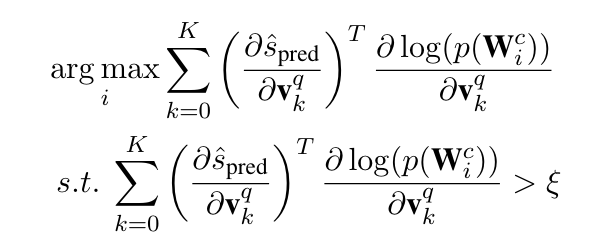 [Speaker Notes: How to collect training examples]
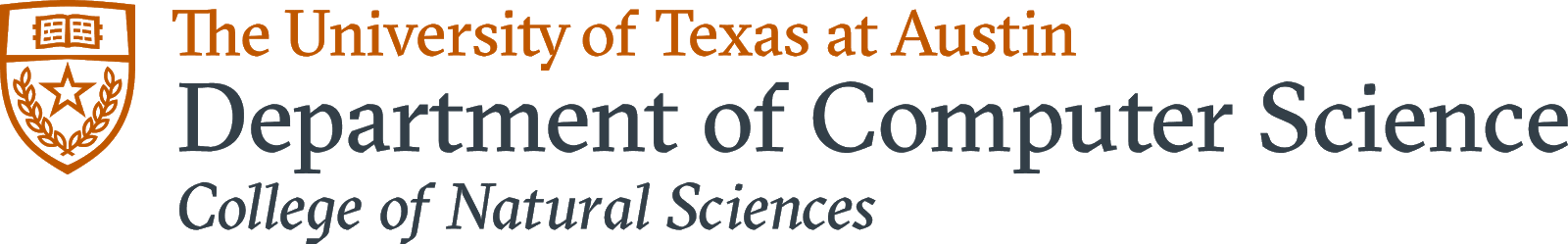 How to Use the Captions
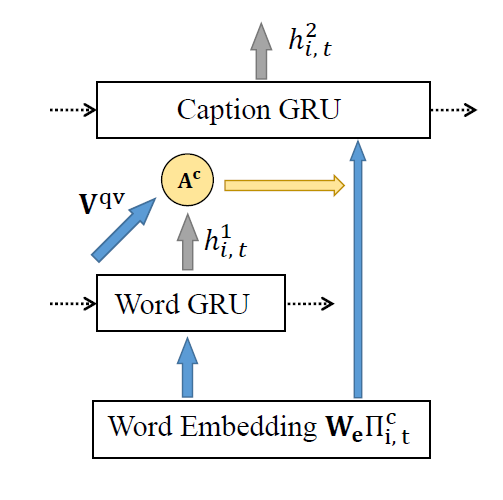 Caption Embedding
A Word GRU combined with an
  attention mechanism to identify important 
  words for the question and images.

A Caption GRU to encode sequential 
  information from the attended words.
[Speaker Notes: Caption embedding module]
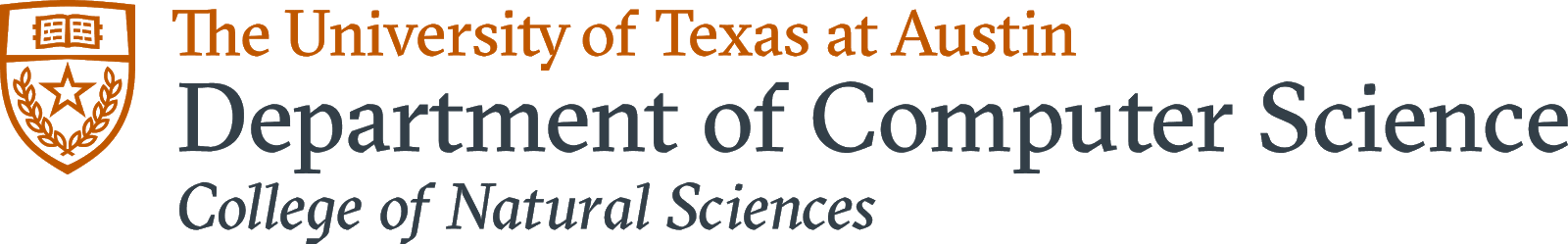 How to Use the Captions
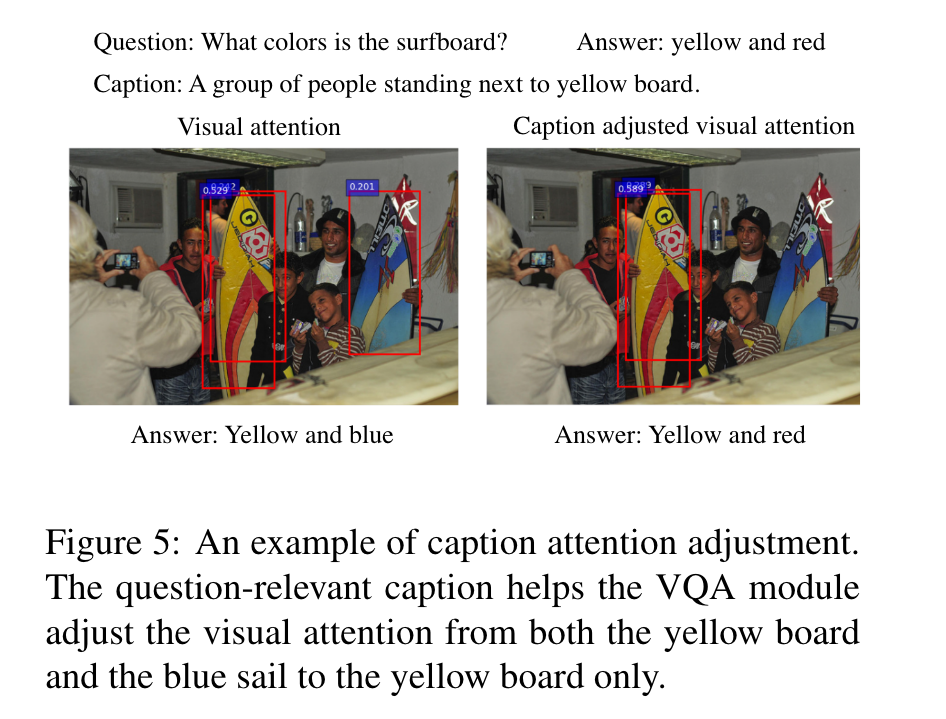 Captions used to adjust visual attention.
Similar to visual attention, use caption features to compute an attention adjustment to add to the original visual attention.
[Speaker Notes: Use captions to adjust visual attention]
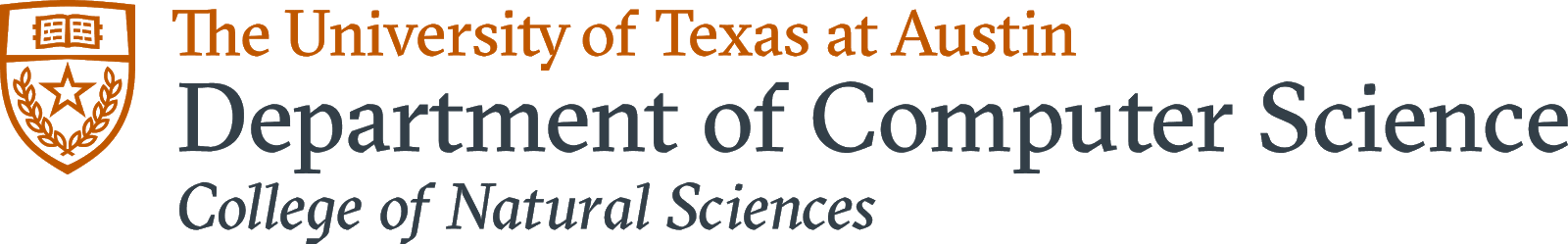 Model Overview
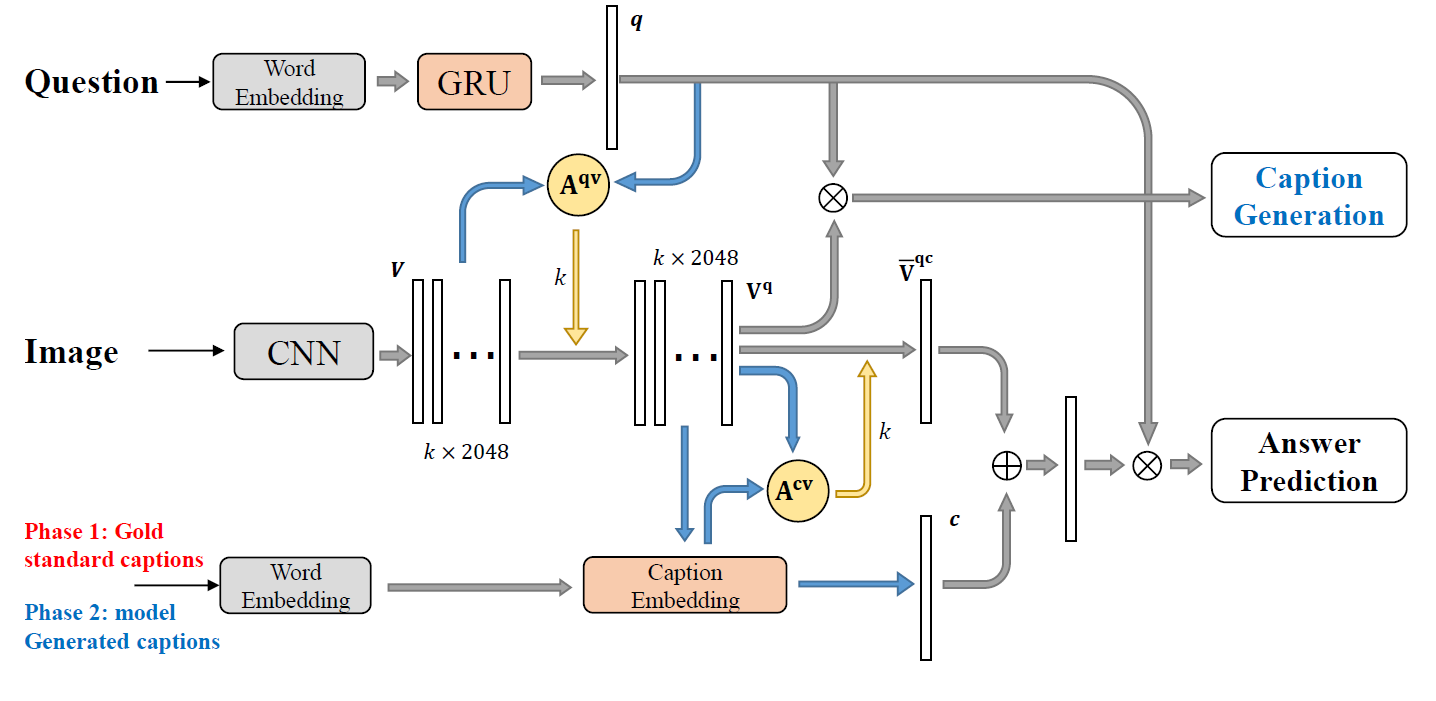 Visual attention
Caption attention 
          adjustment
⊗, ⊕ denotes element-wise multiplication and addition. Blue arrows denote fc layers and yellow arrows denote attention embedding.
[Speaker Notes: Model overview]
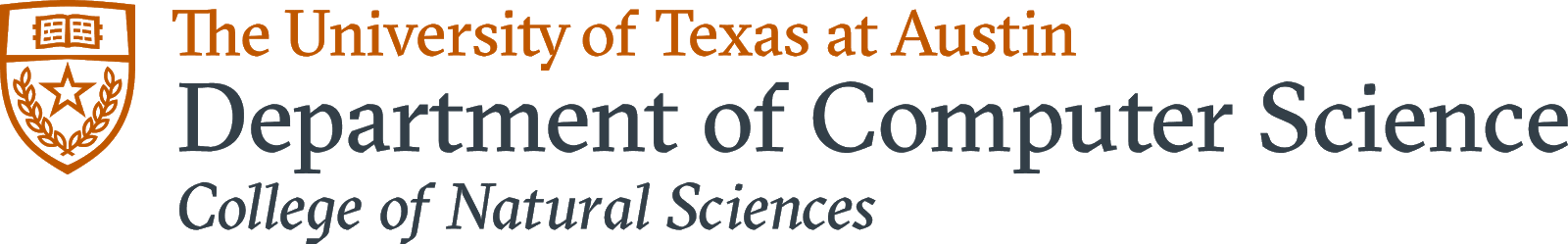 Training
Phase 1: train VQA module with human captions.
Use all of 5 captions from COCO dataset
Use the standard binary cross entropy loss with soft scores as VQA loss
Phase 2: jointly train VQA and caption module with selected relevant human captions. 
Use maximum likelihood estimation for training captioning module
Jointly minimizing VQA loss and captioning loss
Phase 3: Fine tune VQA module using generated captions.
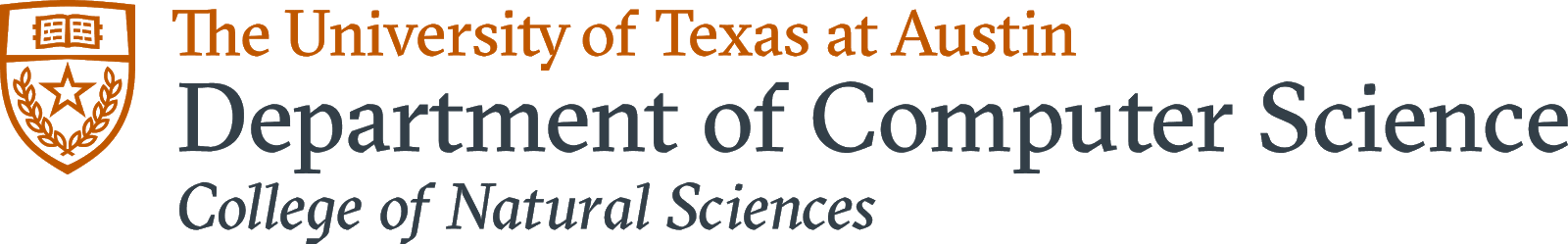 Overall Results
VQA performance on VQA v2 Test-standard split
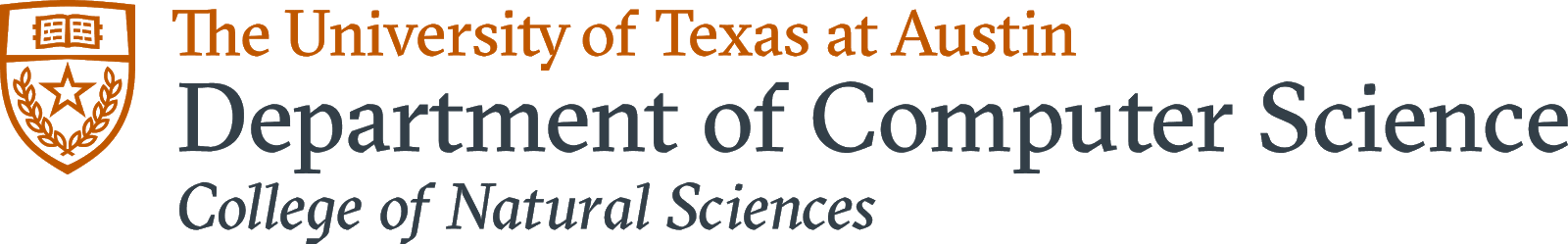 Some Examples
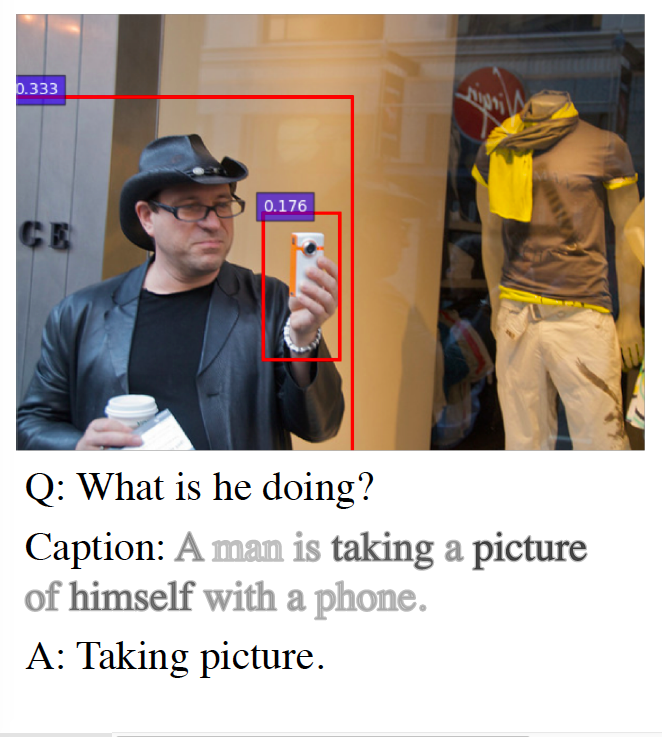 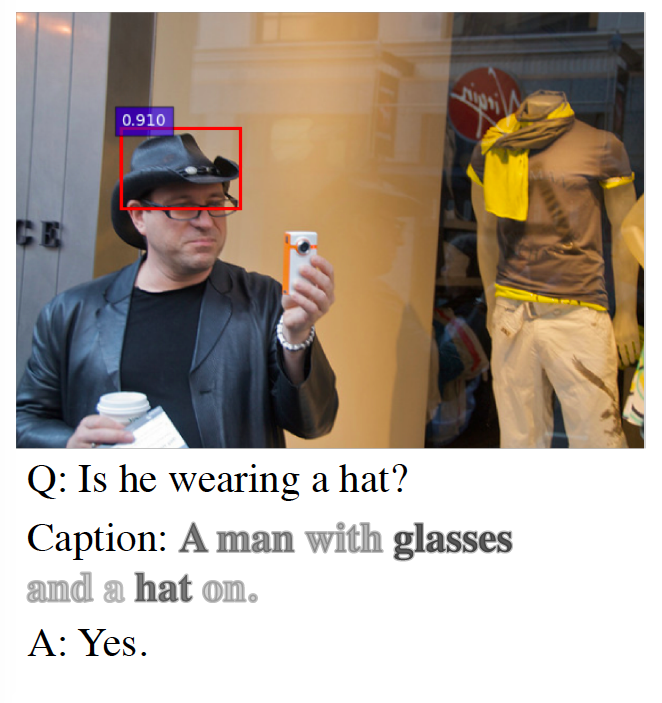 [Speaker Notes: Drop TV one, make three slides]
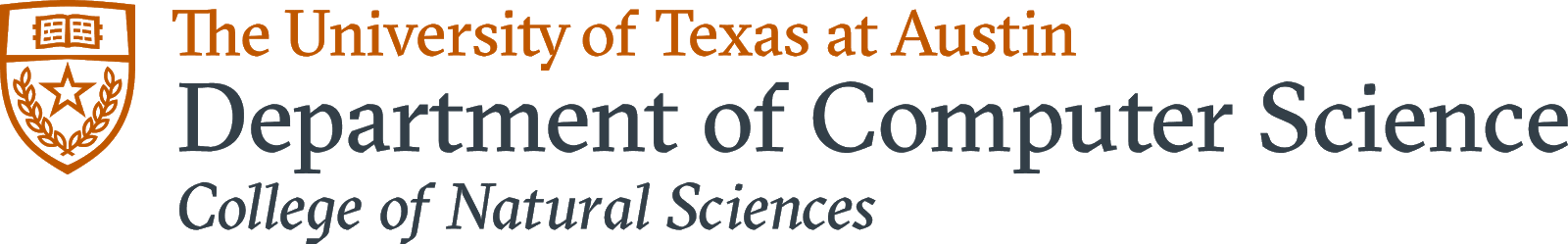 Some Examples
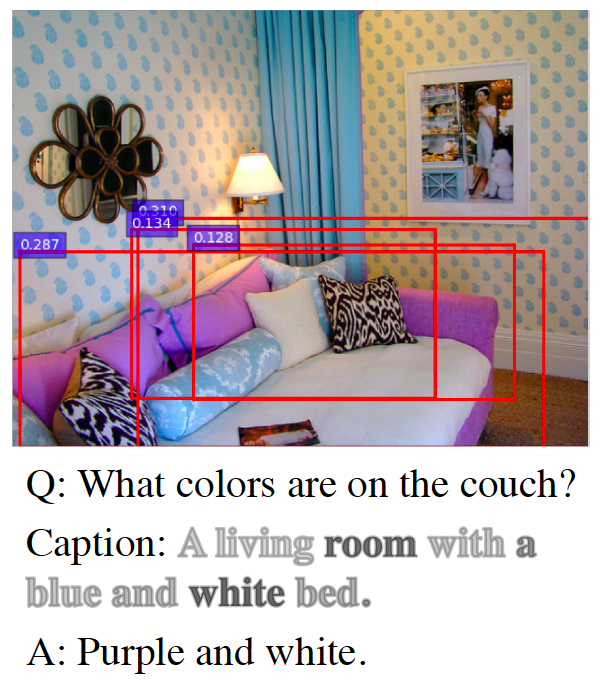 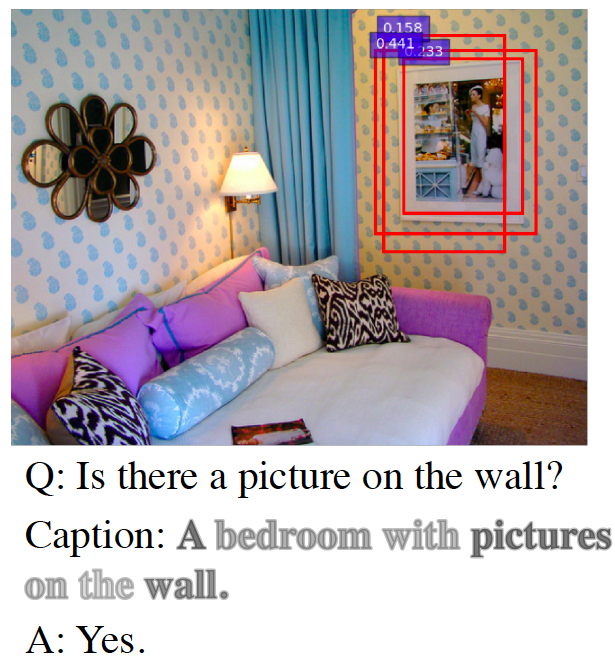 [Speaker Notes: Drop TV one, make three slides]
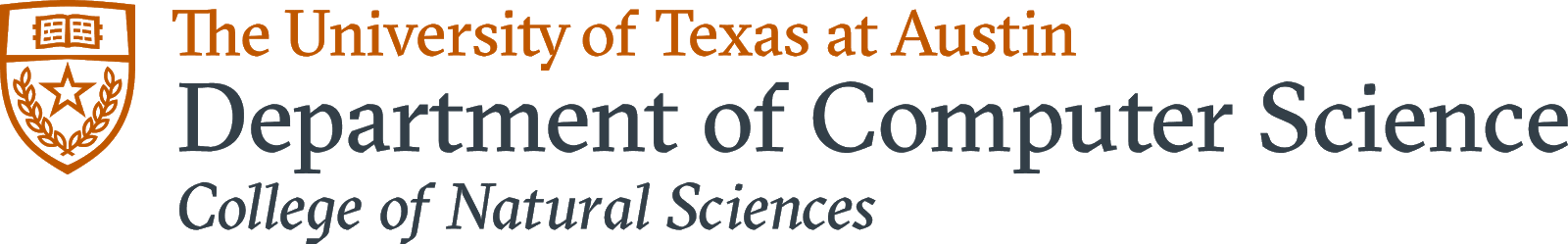 Some Examples
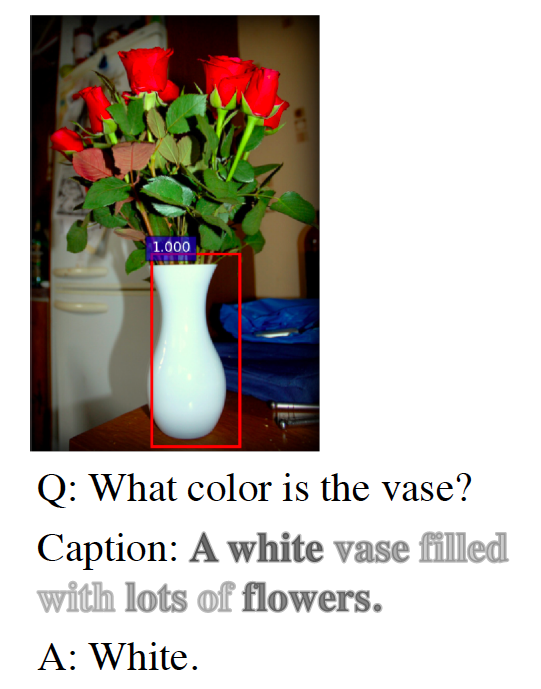 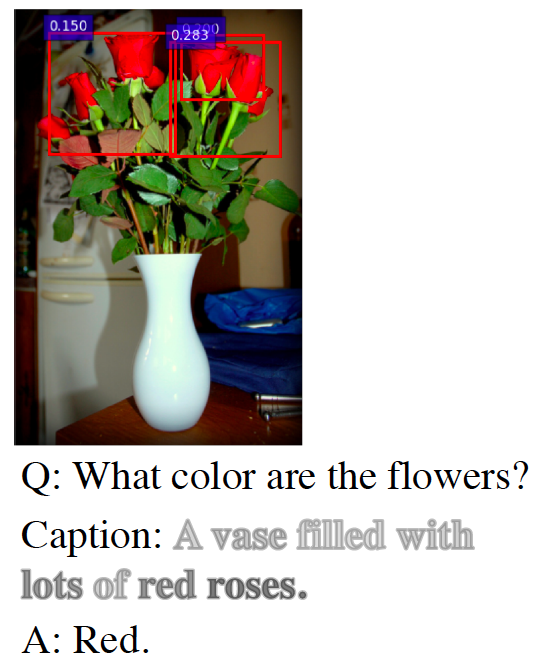 [Speaker Notes: Drop TV one, make three slides]
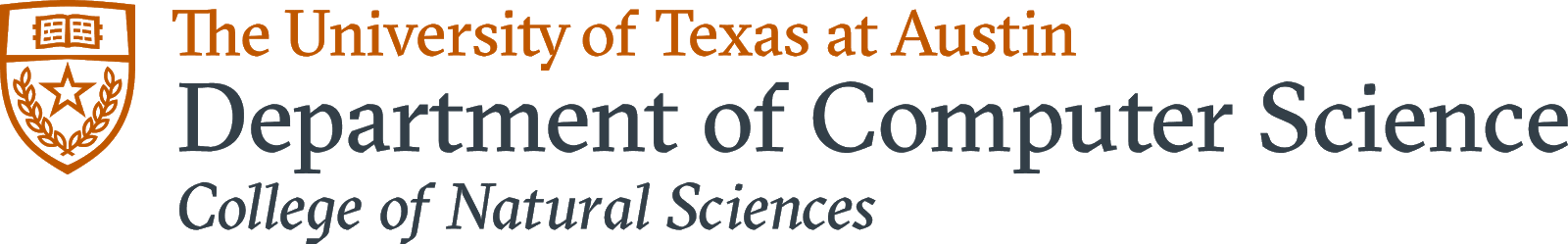 Comparison Between Different Captions
Human captions help VQA the most.
Generated question relevant captions help VQA more than question-agnostic captions.
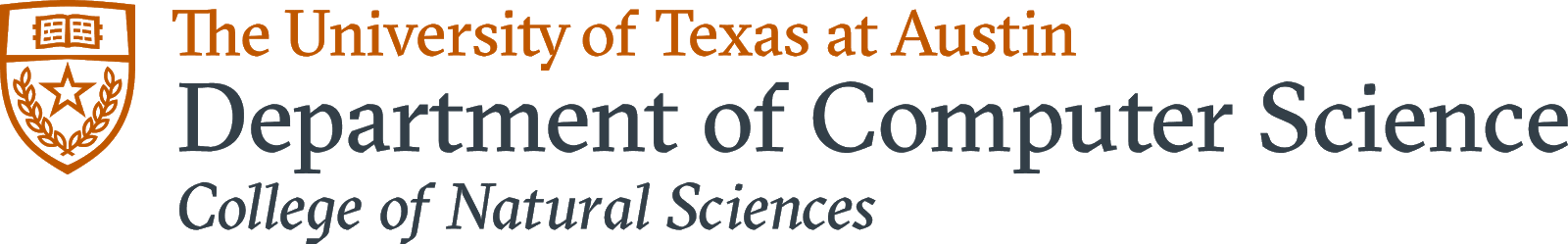 Effects of Adjusting Visual Attention
Better VQA performance
More human-like attention
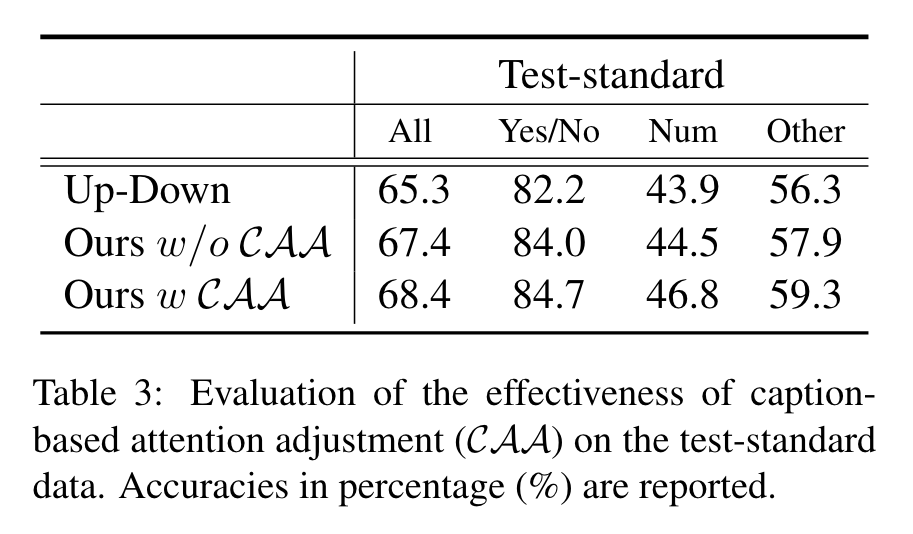 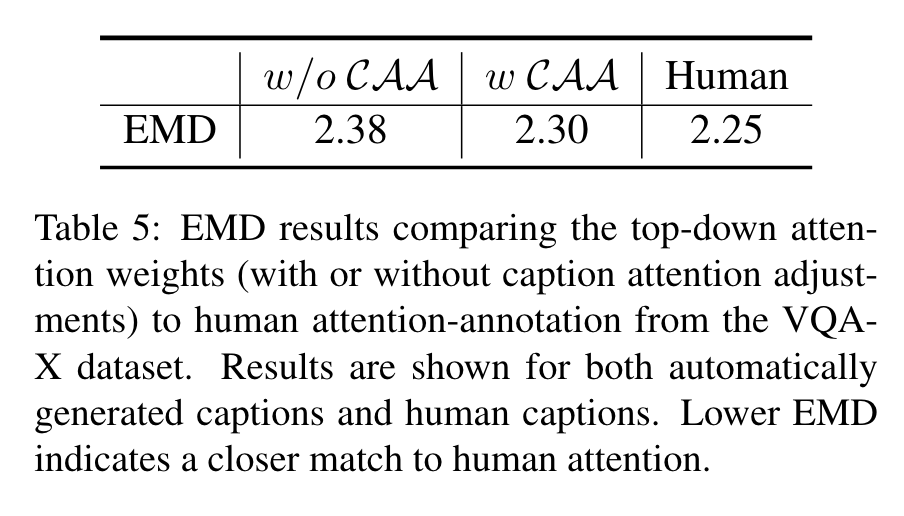 Conclusions
General captions, even generated ones, can be used to improve VQA.
Question relevant captions improve VQA even more.